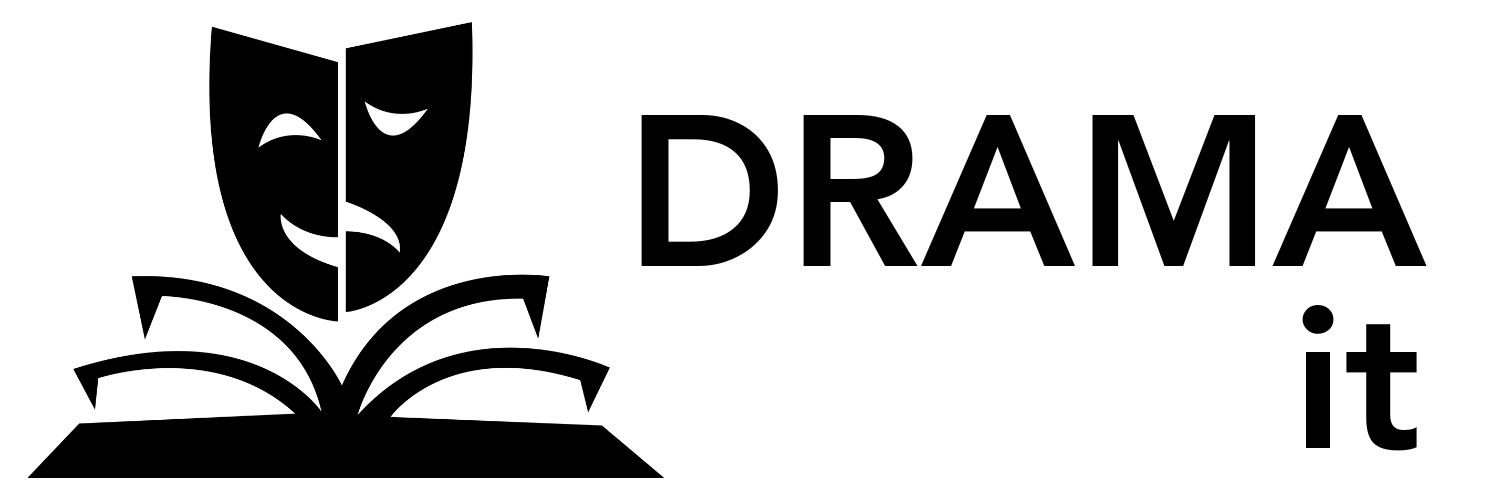 Aotearoa Haerenga
New Zealand Adventure
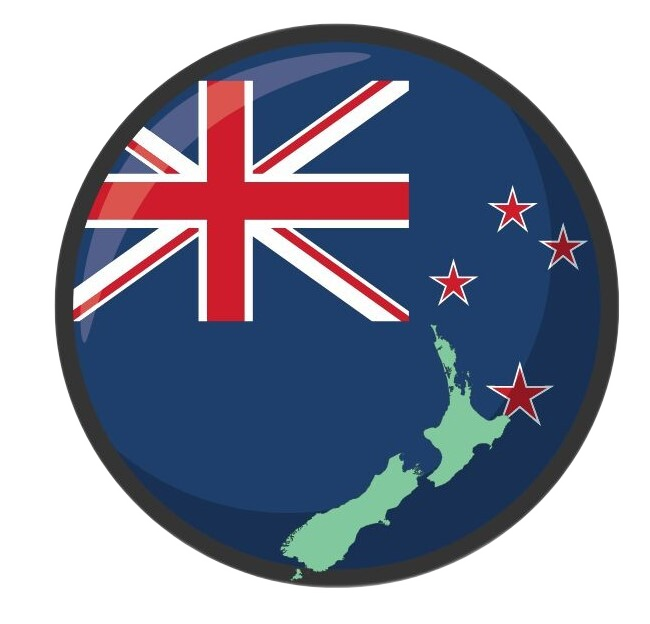 Concepts and language
 you will need to Understand.
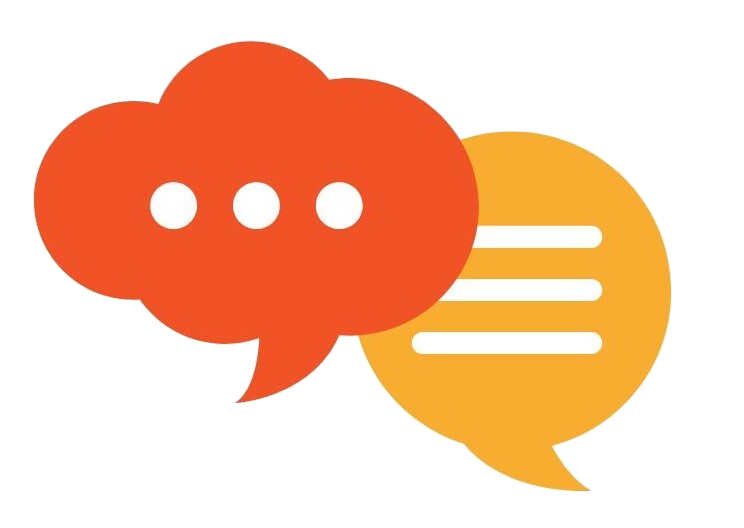 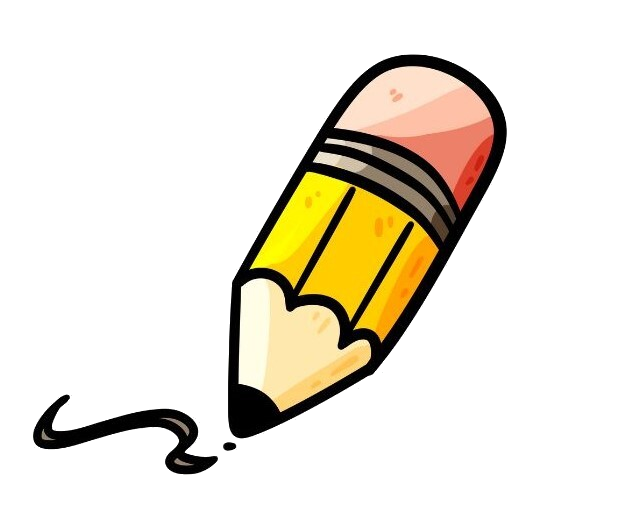 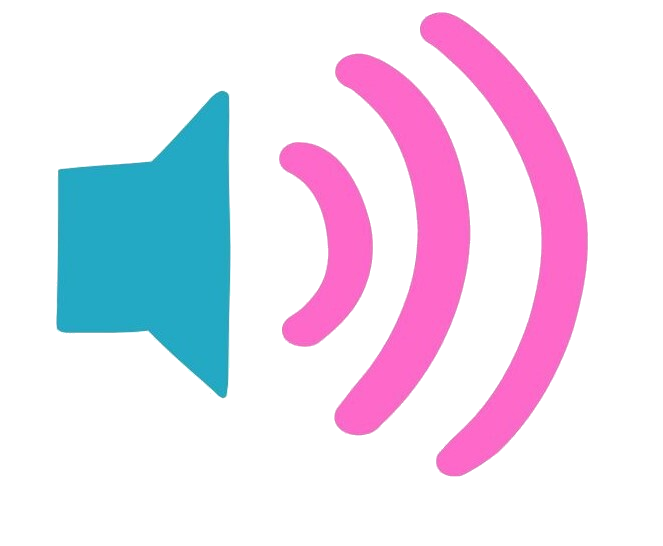 Language
Here are some words you may come across in your research.
Give the definitions in your own words.
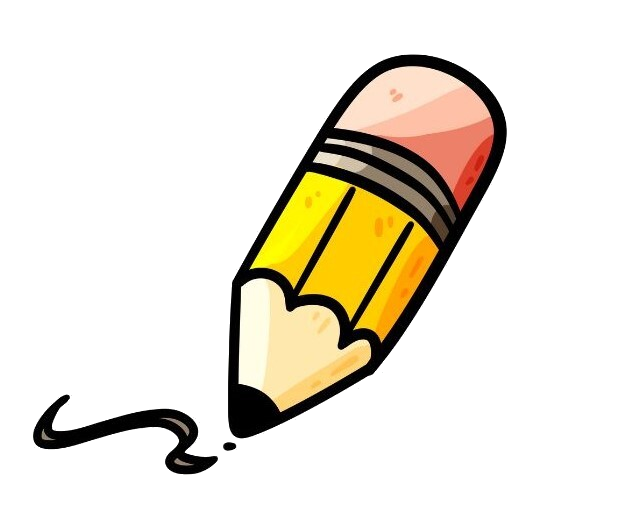 Language
Here are some words you may come across in your research.
Give the definitions in your own words.
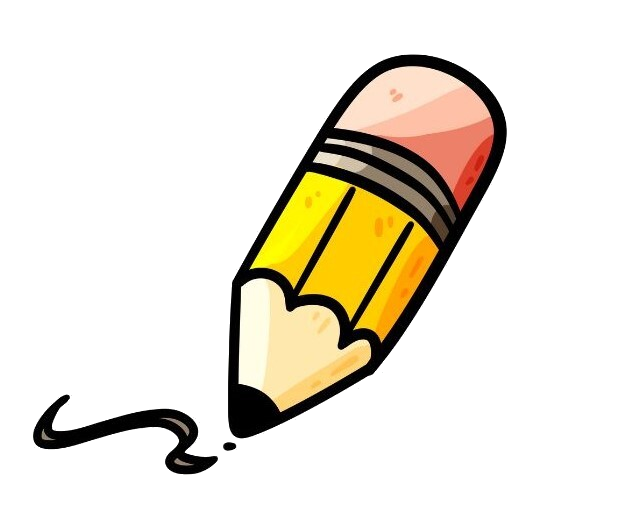 Language
Here are some words you may come across in your research.
Give the definitions in your own words.
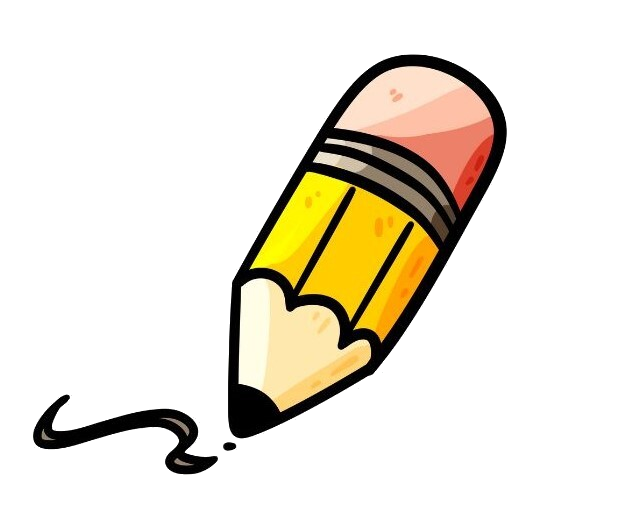 Making links
Explain the difference or link between the ideas/words below.
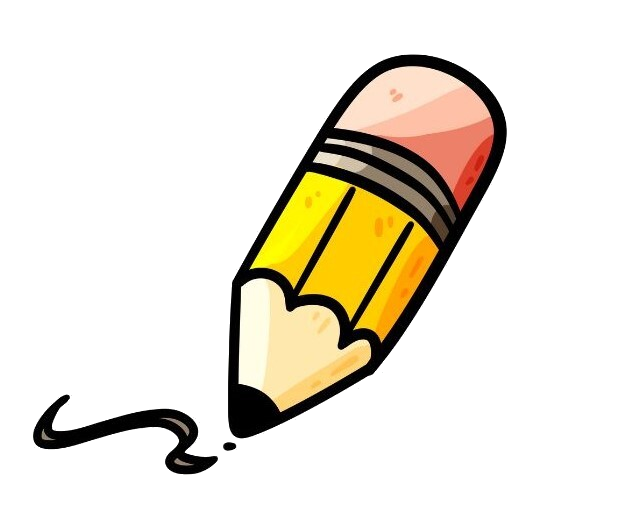 Making links
Explain the difference or link between the ideas/words below.
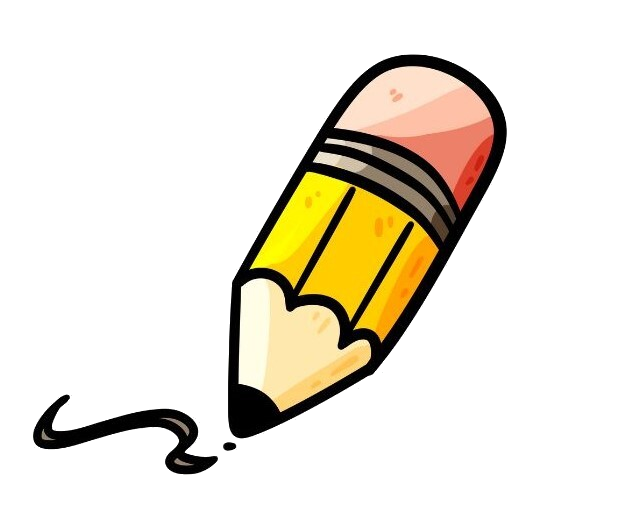 My glossary
Record new or unfamiliar words as you do your research.  Give definitions in your own words.
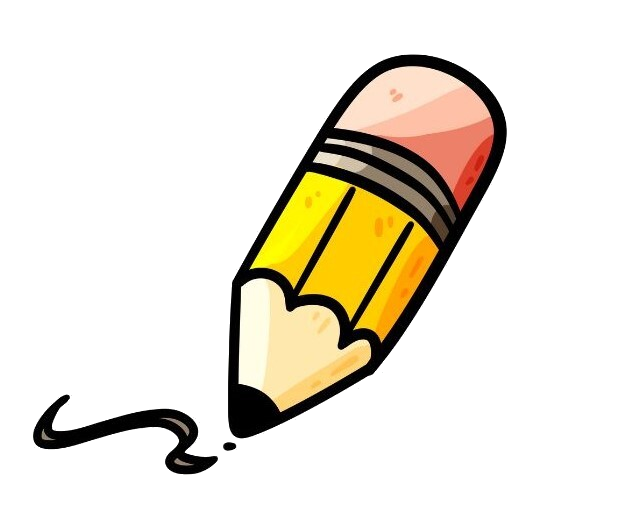 Hand in this first step. 

The next step will be given to you as individuals to complete.